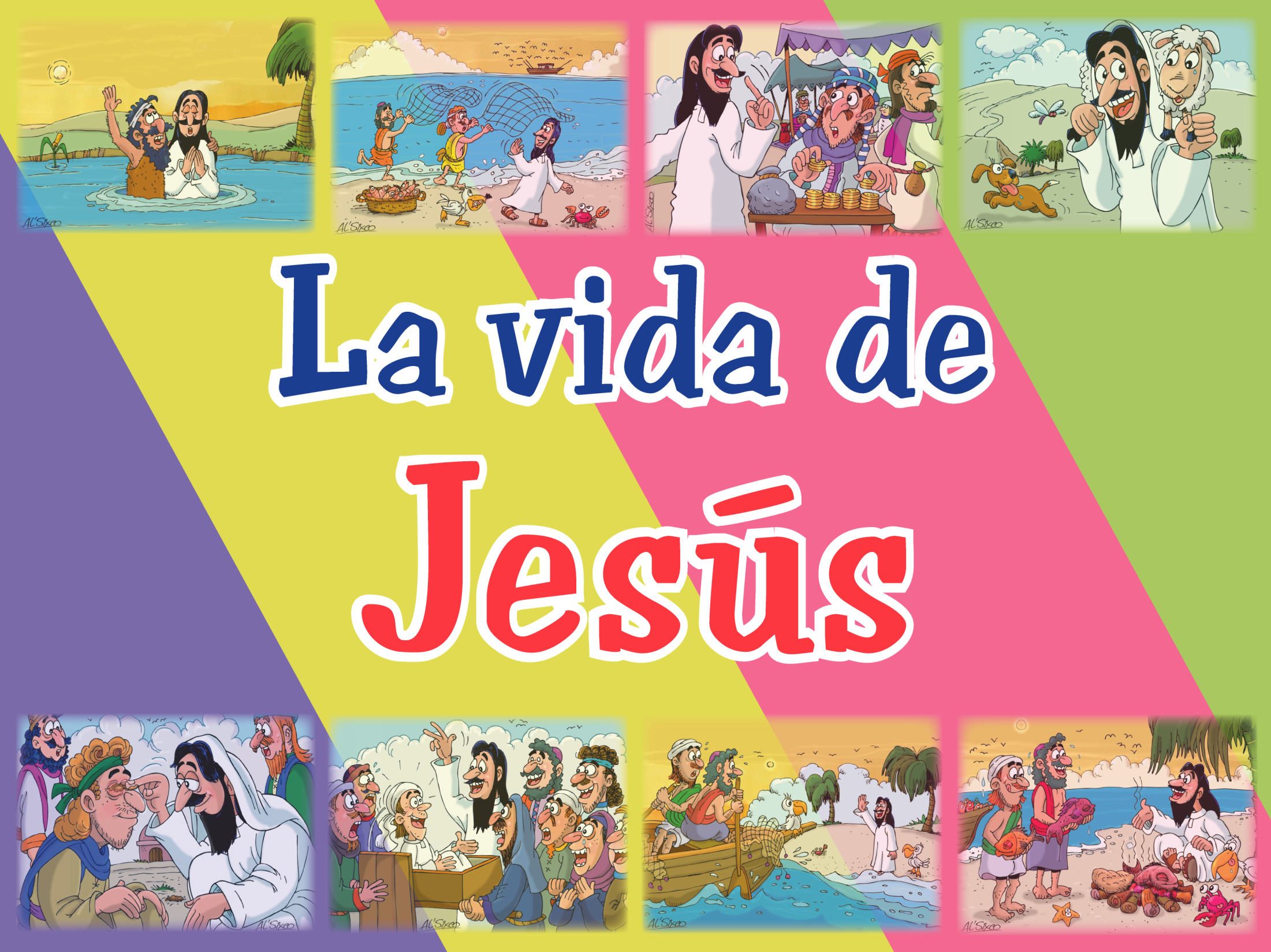 ©2015 hermanamargarita.com
Jesús sana
a una mujer
Jesús sana
a una mujer
©2015 hermanamargarita.com
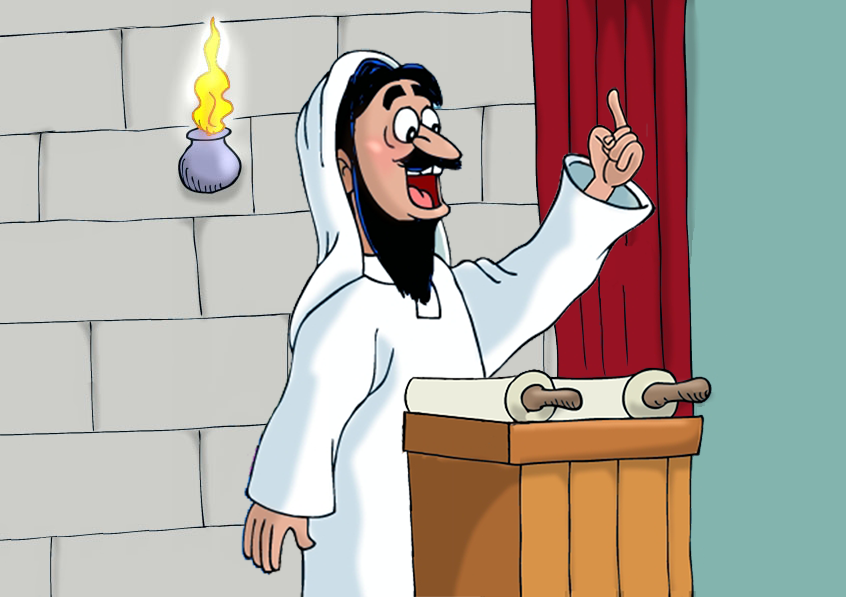 ©2015 hermanamargarita.com
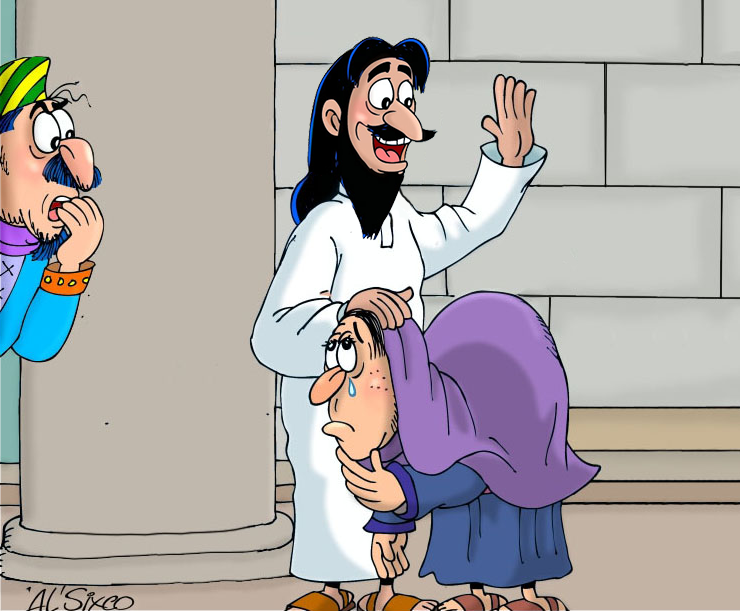 ©2015 hermanamargarita.com
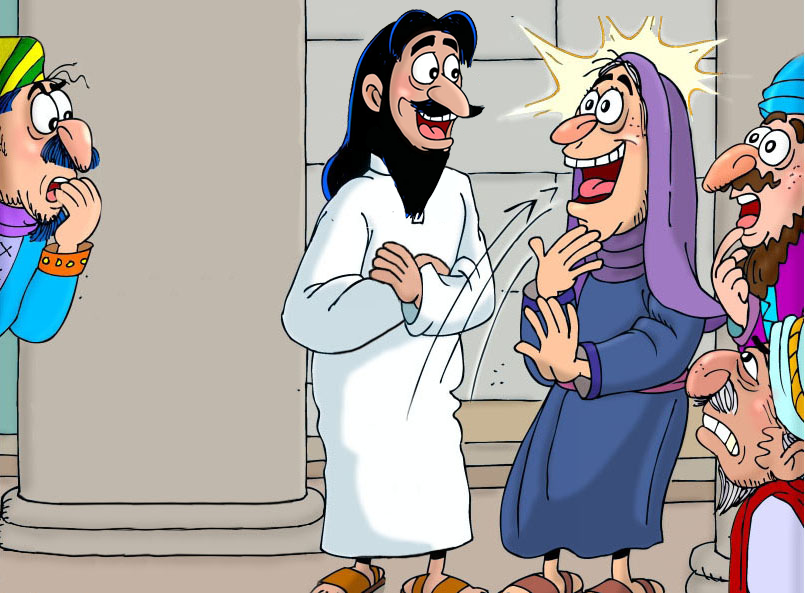 ©2015 hermanamargarita.com
©2015 hermanamargarita.com
Pero la gente estaba encantada de tantas maravillas que él hacía.Lucas 13:17
©2015 hermanamargarita.com
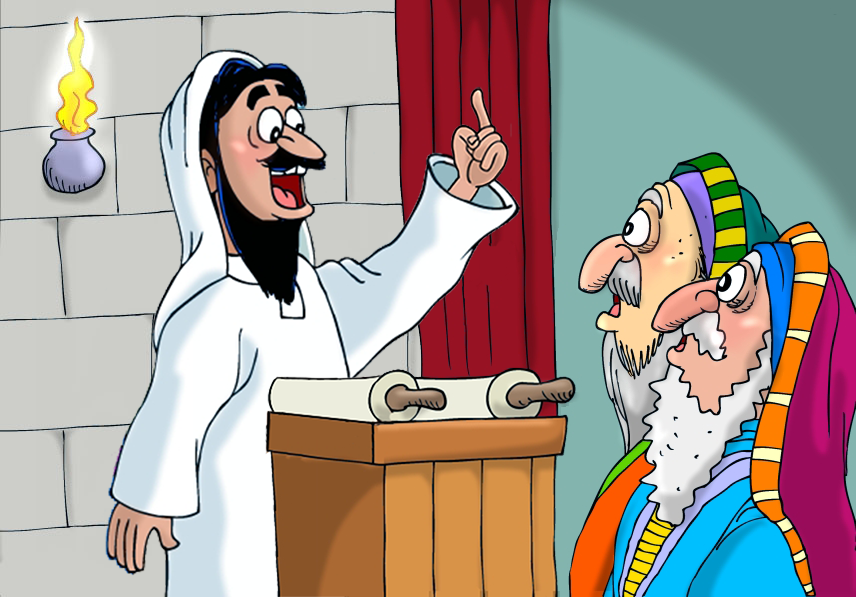 ©2015 hermanamargarita.com
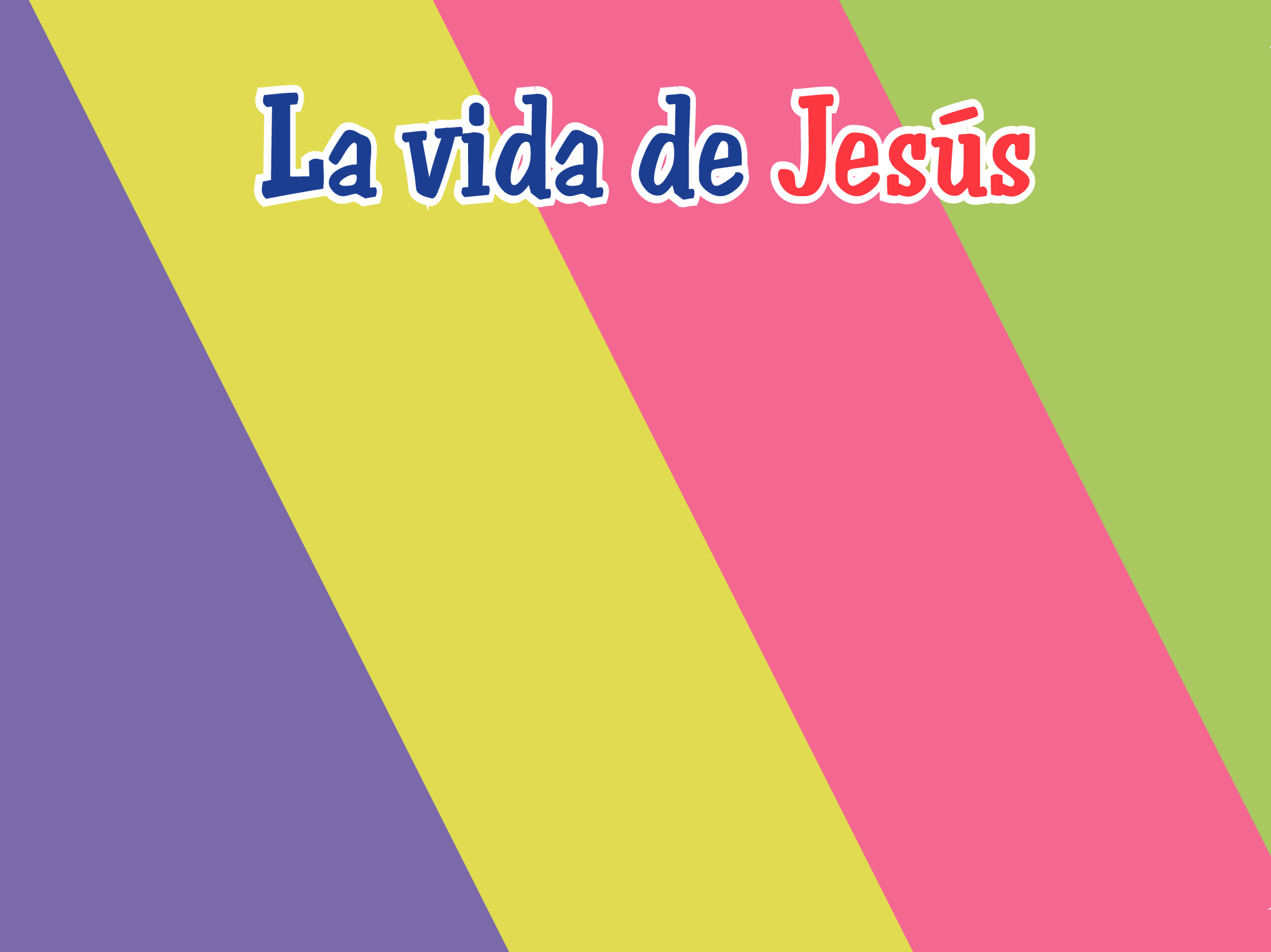 Jesús sana a una mujer
Arte: Absalóm-León Sixco
©2015 hermanamargarita.com